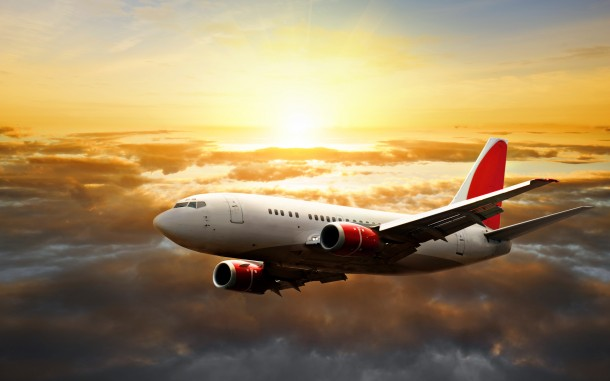 AIRLINES INDUSTRY
DIGITAL INNOVATIONS
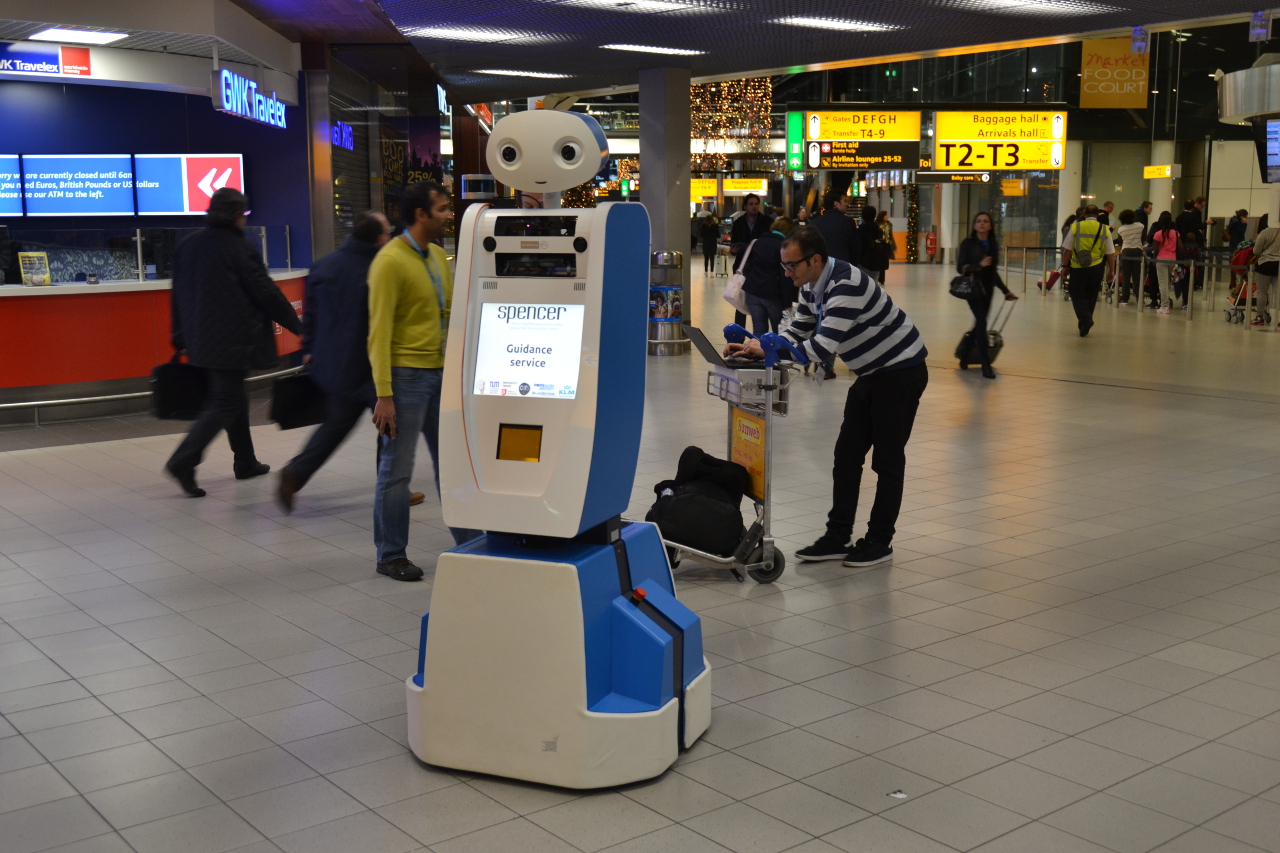 “Social situation-aware perception and action for cognitive robots”
Functions: 
Scans passenger’s boarding passes
Guides them to their departure gates. 
Objective: 
Perform simple, time-consuming tasks
KLM completed testing phases in Amsterdam Airport Schilphol 
Trends: 
Decrease human involvement
Customer expectation
SPENCER PROJECT ROBOTICS AND COGNITIVE SYSTEM
SPENCER PROJECT
Geneva’s airport
Objective :
Limit the number of bags in the airport
Enable passengers to gain time
Makes the airport navigation easier
Functions :
Check in, prints tags, transports suitcases
Load onto the correct flight
Has an obstacle avoidance capability
Trends :
Decrease of human involvement
Timing/Reducing complexity
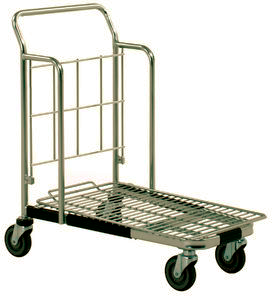 LEO SITATHE BAGGAGE ROBOT
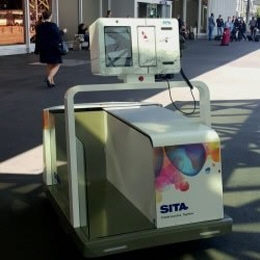 LEO SITA
First launched by Sony for Vueling and followed by Pebble for Airberlin and Samsung for Iberia
SMARTWATCH-BASED BOARDING PASS
Functions :
Store boarding pass on smartwatch and present it at airport checkpoints.
 Wearable technology 
Near Field Communication




Objectives :
Simplify the airport experience for passengers.
Airberlin x Pebble
Iberia x Samsung
Trends :
Mono-Bi-Poly (Various): 
Customer Expectation
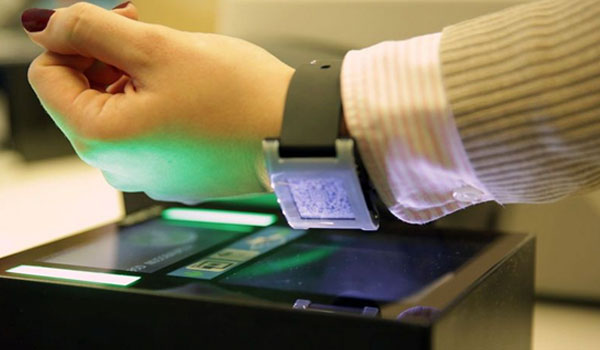 SMARTWATCH-BASED BOARDING PASS
By Air France and KLM
Objective :
Tracking purpose
Functions :
Uses RFID technology
Electronic baggage label 
Drop off luggage without having to re label 
Traces luggages everywhere in the world
Use of GSM, GPS and bluetooth
ETAG AND ETRACK
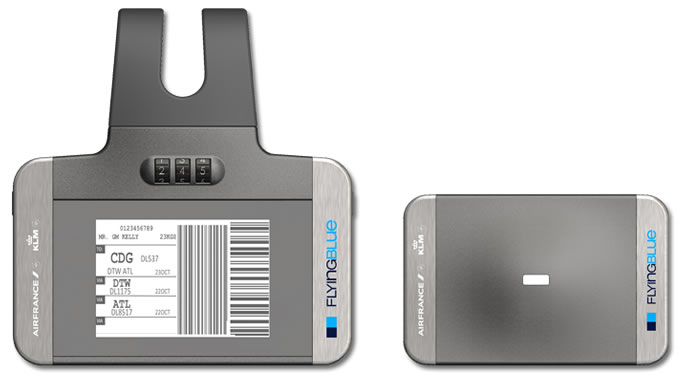 Trends : 
Customer Buying Hierarchy
Customer expectation
ETAG AND ETRACK
WiFi portal into an E-commerce : « Nordic Sky »
Going from : tired trolley product push - online platform for duty free
FINNAIR- IN FLIGHT ENTERTAINMENTREVIVING DUTY FREE SALES
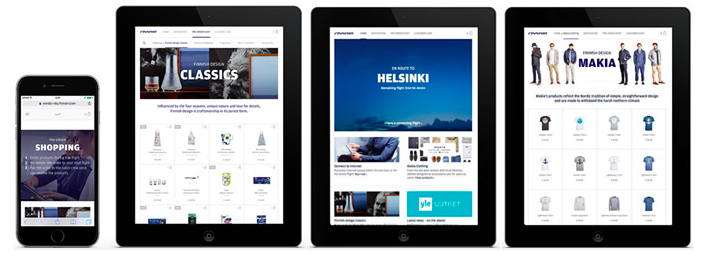 Trends : 
Mono-bi-poly : offer more and more things but different value proposition
Customer expectation : New experience
Functions :
Biometrics to identify at all checkpoints. 
No need to show passeport or boarding pass. 
Objective :
Secure and streamline passengers’ journeys through the airport 
Easier, Faster & Safer
Trends : 
Boundary breakdown : between employees and customers
Trimming and reducing complexity : short cut
ARUBA HAPPY FLOW FACIAL RECOGNITION TECHNOLOGY
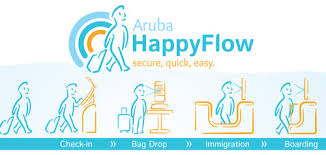 ARUBA HAPPY FLOW
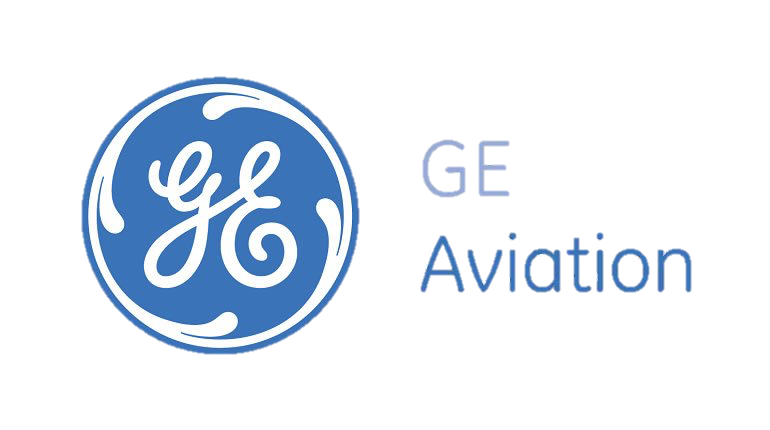 GE’s recovery solution: 
Functions: 
Uniting analytics and physics with software solutions
Objective: 
Identify potential disruptions 
Provide decision support to quickly recover the schedule, the crew 
Minimize the impact on the airline’s customers. 
Trends: 
Action co-ordination
Design point
Using data and analytics to identify ways to reduce operating costs, increase aircraft utilization and improve the way we fly
Investing in "big data" technology
PREDIX GE’S PREDICTIVITY SOFTWARE
PREDIX
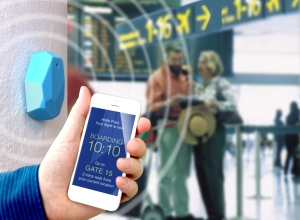 Technology Apple 
Using Bluetooth and geofencing
Trigger the display of location-relevant information on devices at the right time and in the right situation
iBEACONSWAY FINDING
Functions: 
Wayfinding
Flight information
Baggage collection 	
Measuring the distance to the gate
Offering loyalty programs
Coveying duty-free promotions 
Find places close (restaurants, ATM...)
Objectives :
Create enhanced experiences at airports, through passengers smartphones
Social help  In San Francisco for blind people

Trends :
Increasing asymmetry
iBEACONS
Objectives :
Fuel costs savings 
Reduce noise and air pollution without affecting airport safety and efficiency
Trends :
Decrease human involvement
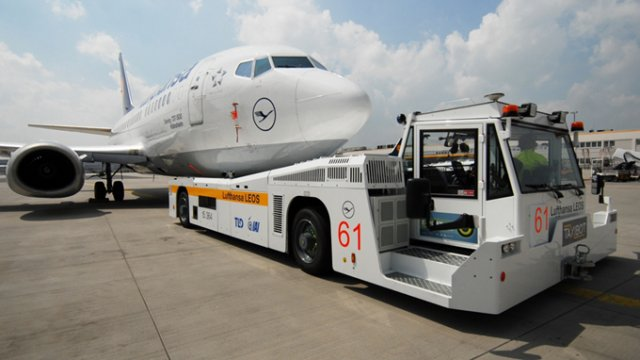 Functions :
Semi-autonomous vehicle 
Provides pilot steering capability, using the airplane’s existing controls in the cockpit.
TAXIBOT